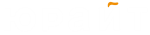 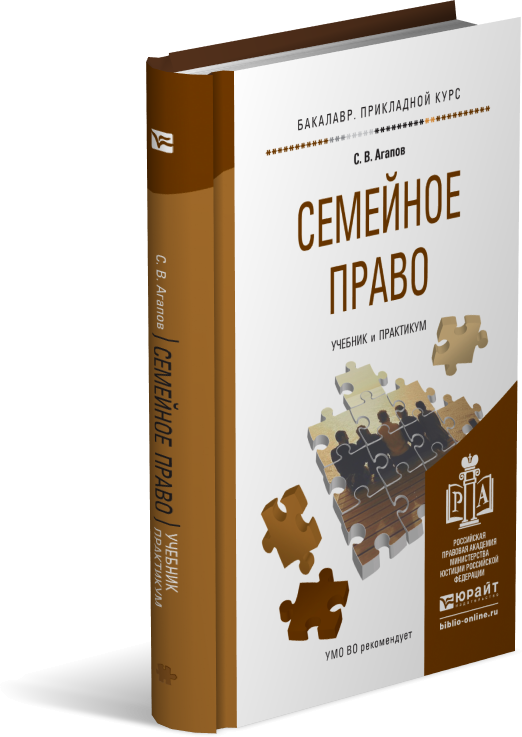 Лекция 5

ОСУЩЕСТВЛЕНИЕ И ЗАЩИТА СЕМЕЙНЫХ ПРАВ
Курс: Семейное право
Глава 5 учебника
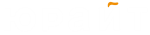 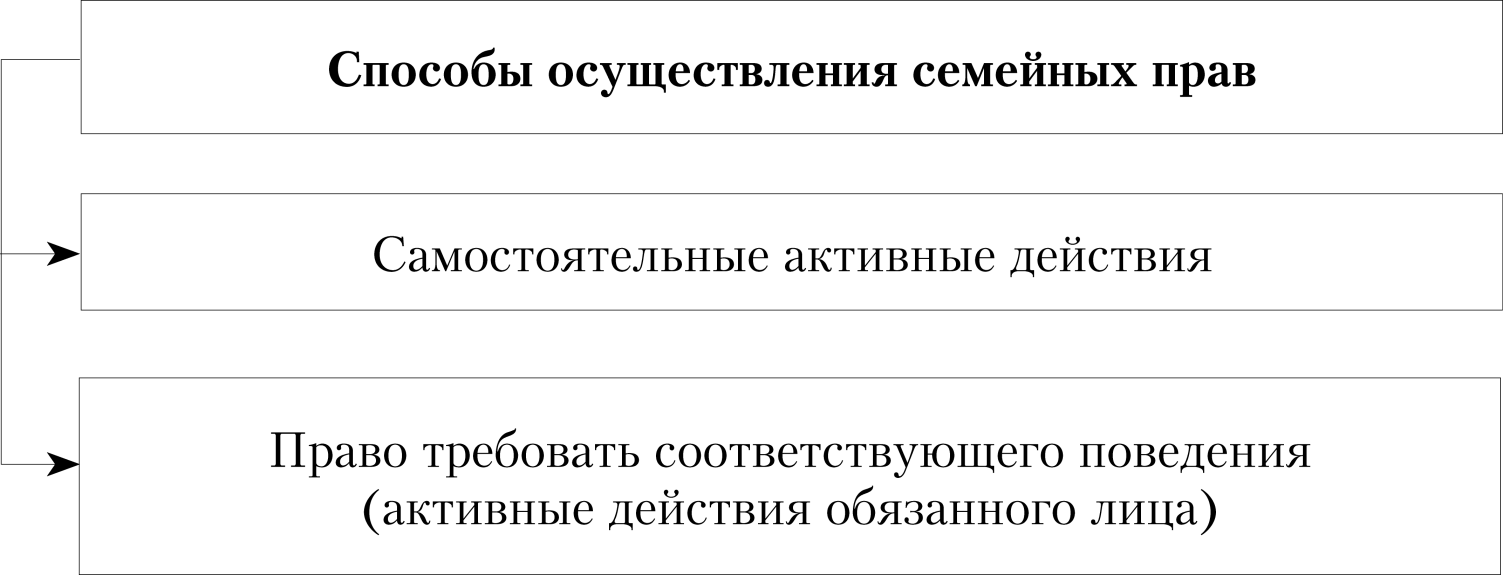 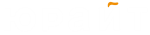 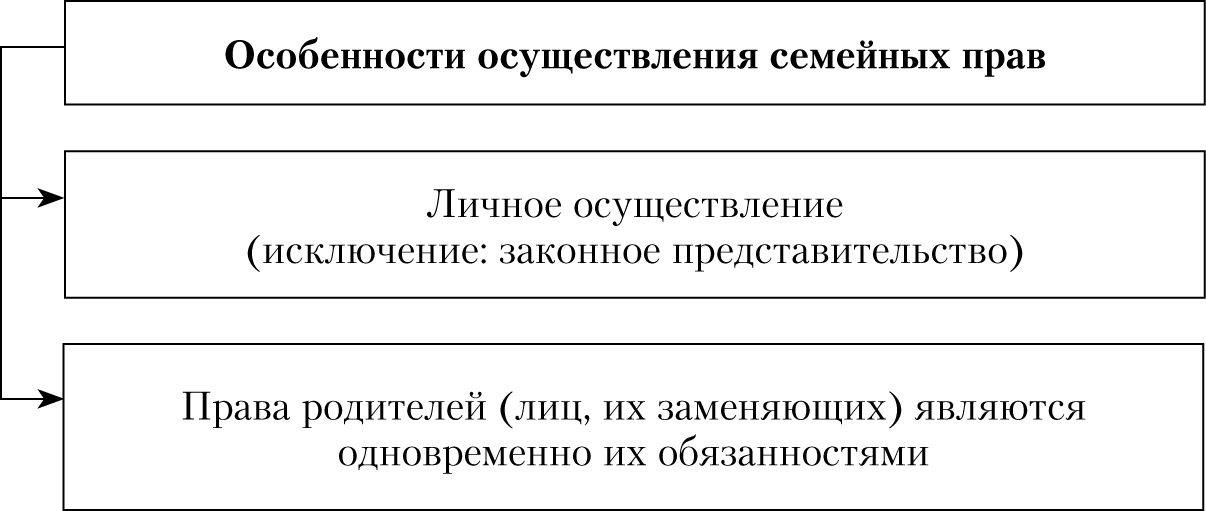 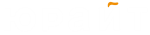 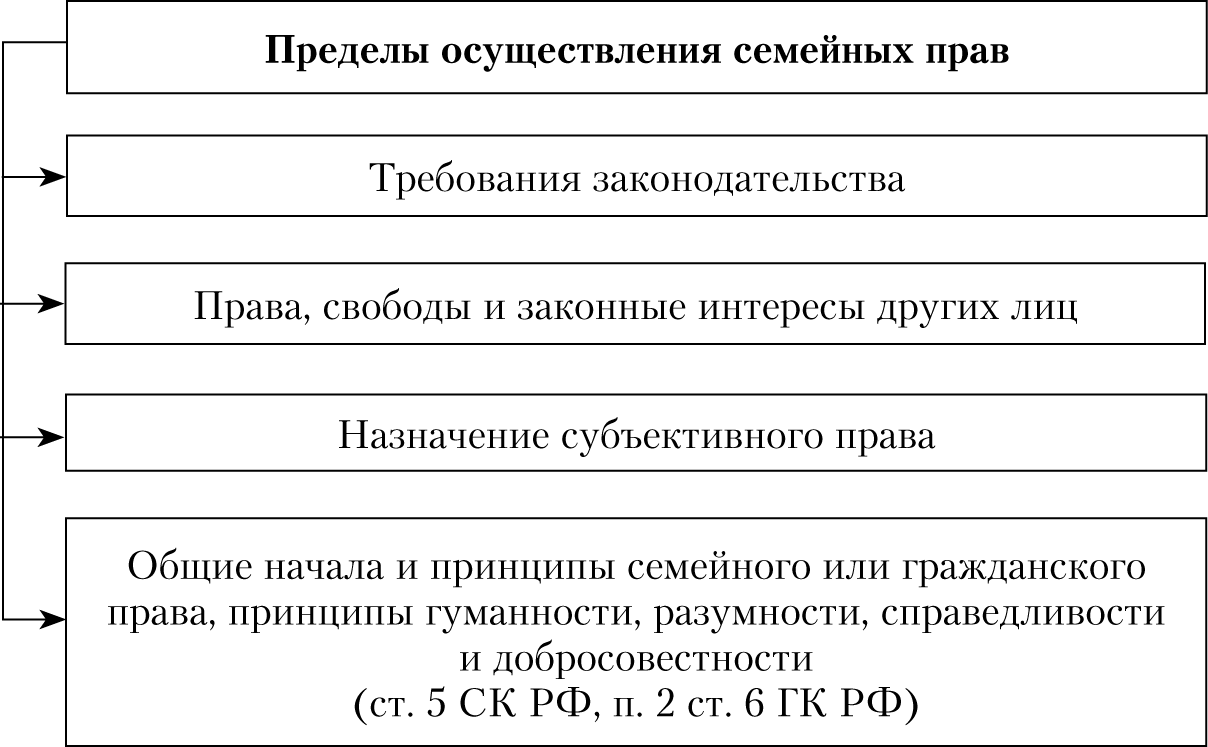 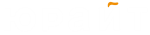 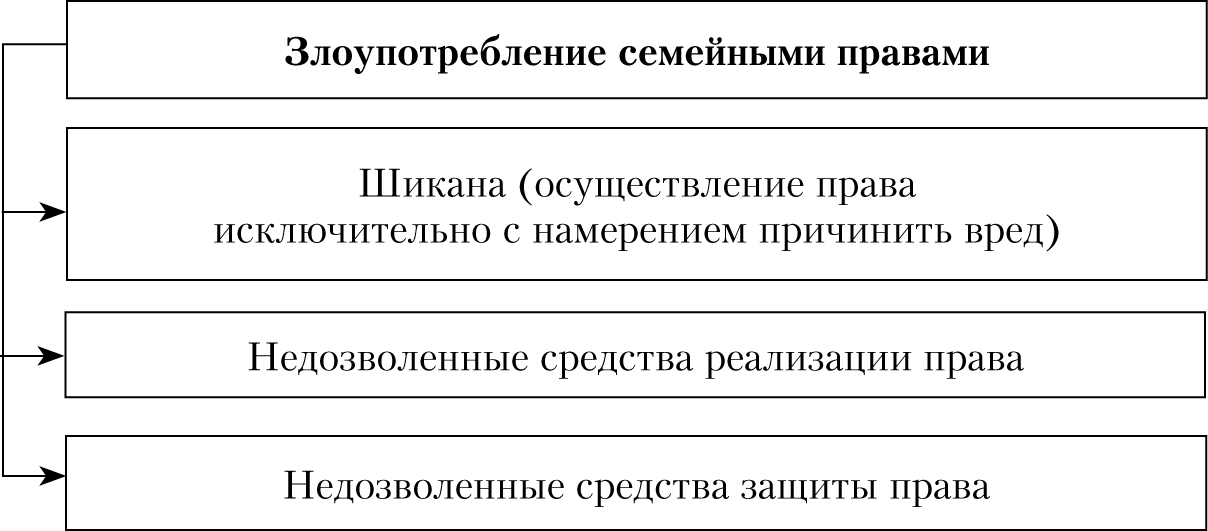 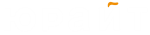 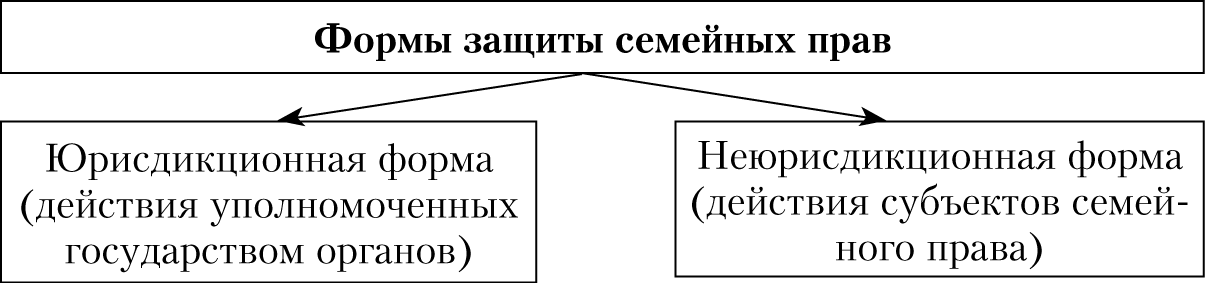 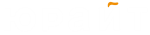 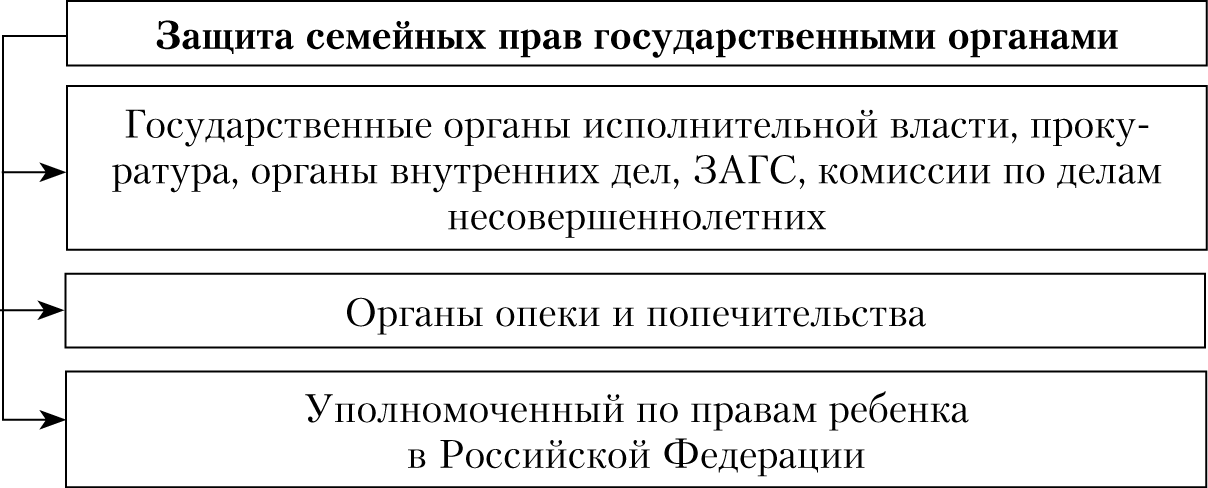 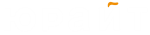 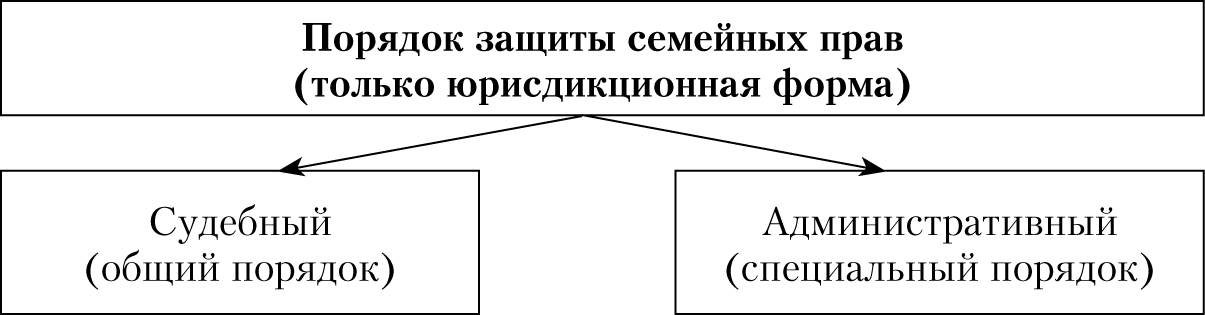 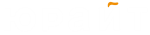 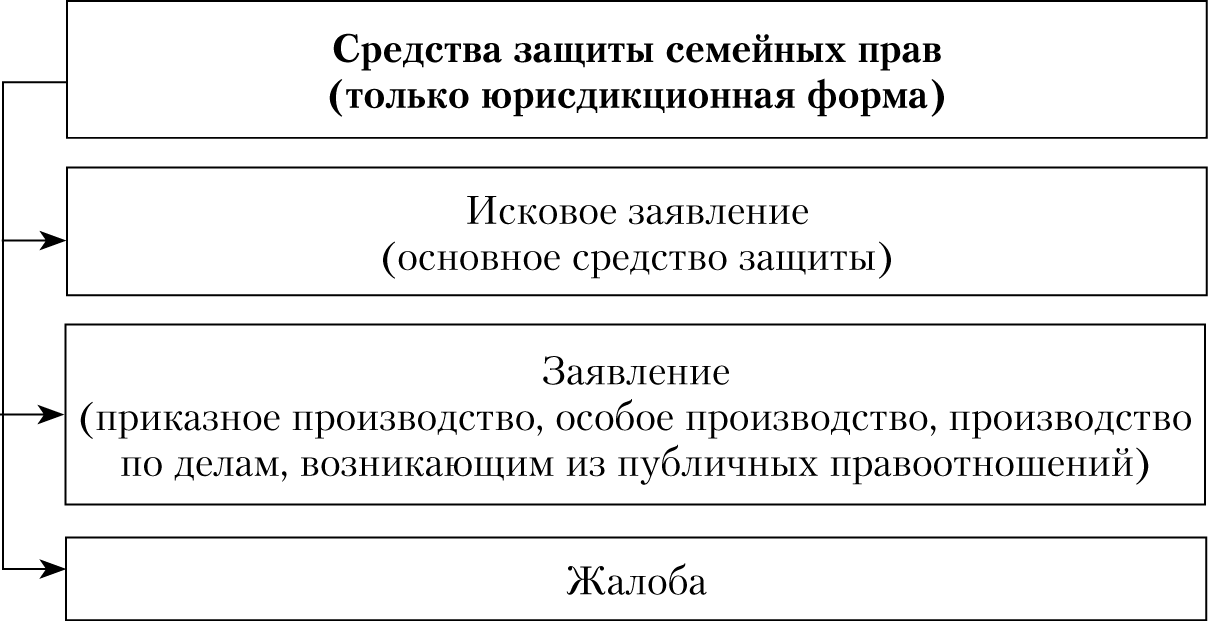 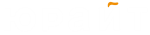 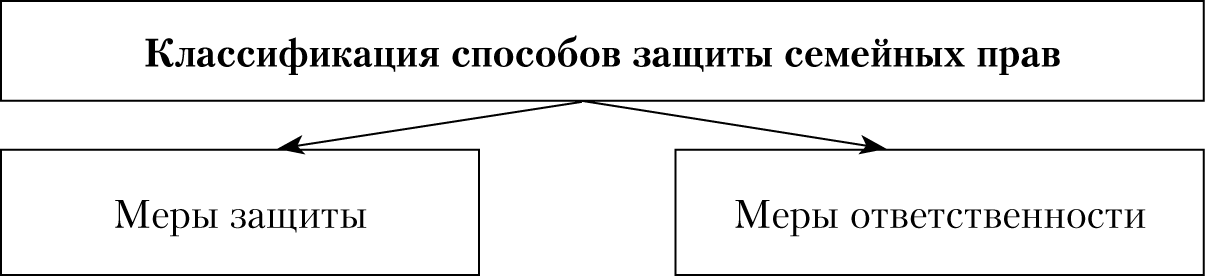 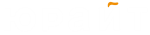 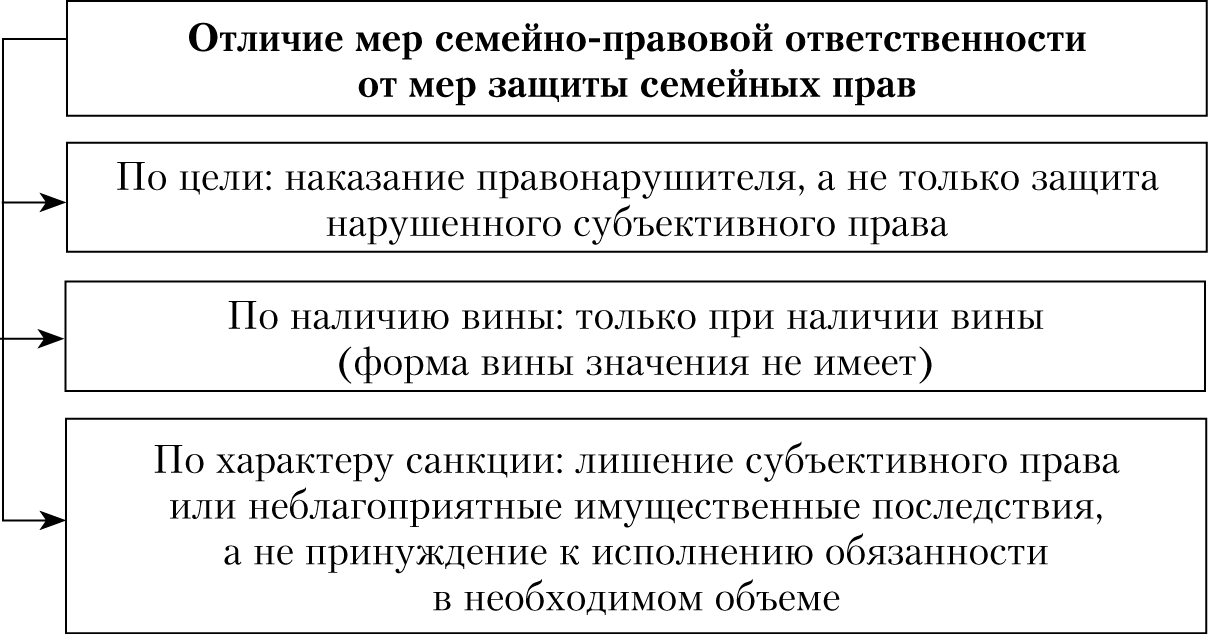 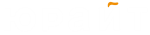 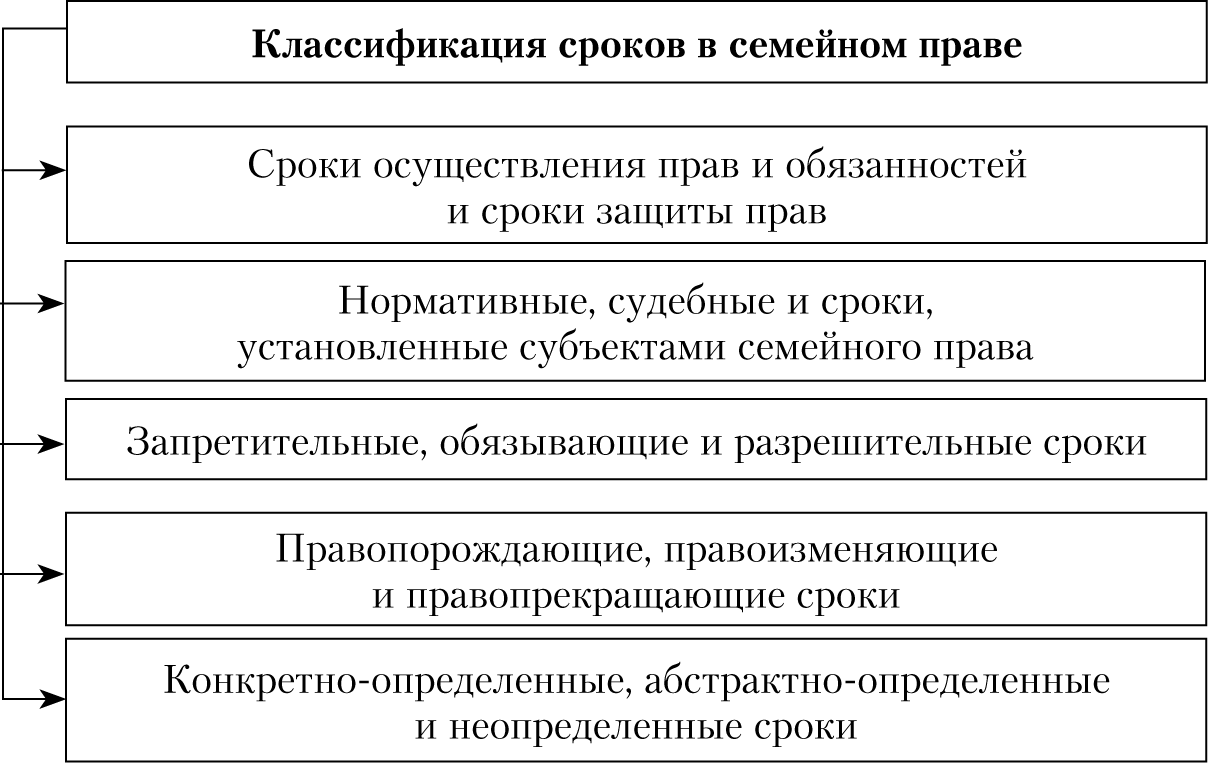 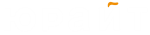 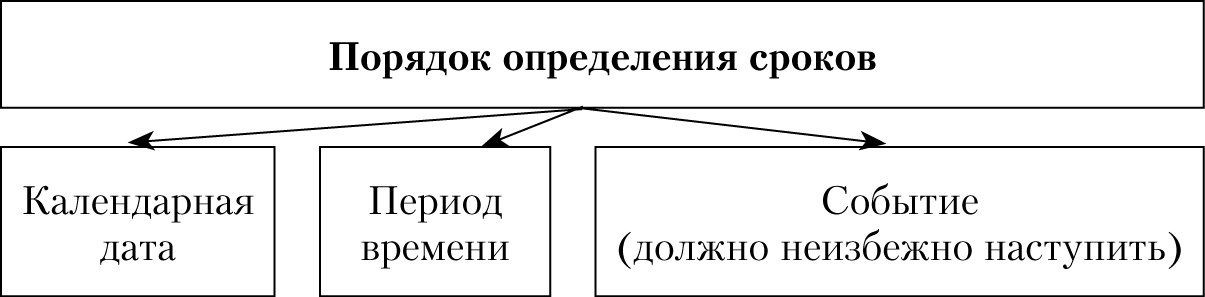 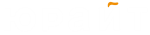 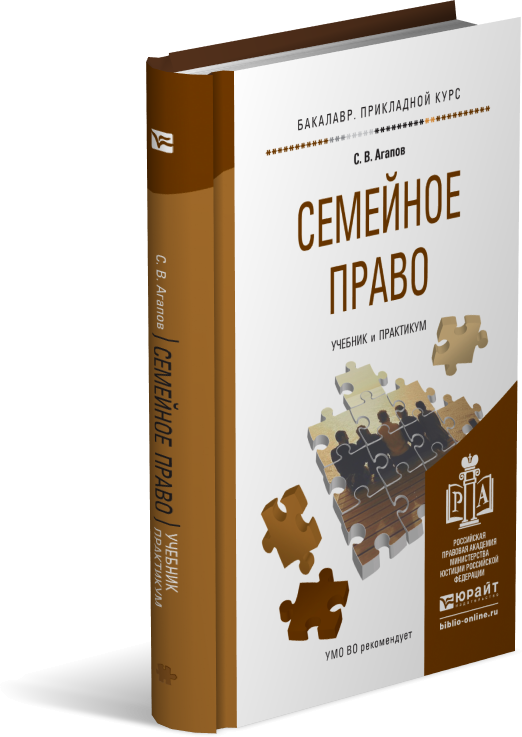 Подробнее
Расскажет  учебник
Глава 5
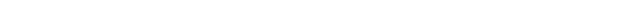 Агапов С. В.
Семейное право : учебник и практикум.М. : Издательство Юрайт, 2015